FJ Barbosa		Electronics
Estimated Hardware Availability for FDC Tests
Production Schedule Summary
Preamp		50 	Nov 2011
		628	Feb 2012 – July 2012


fADC125		50	May 2012
	143	Oct 2012 - Feb 2013
Single Board Test Station	Aug 2011
Multiple Board Test Station	Jan 2012


F1TDC		20	Oct 2012
72		Nov 2012 - Apr 2013
Single Board Test Station	Jan 2012
Multiple Board Test Station	Oct 2012


NOTE:	Single & Multiple Board Test Stations must be 	available by indicated dates for production 	testing.
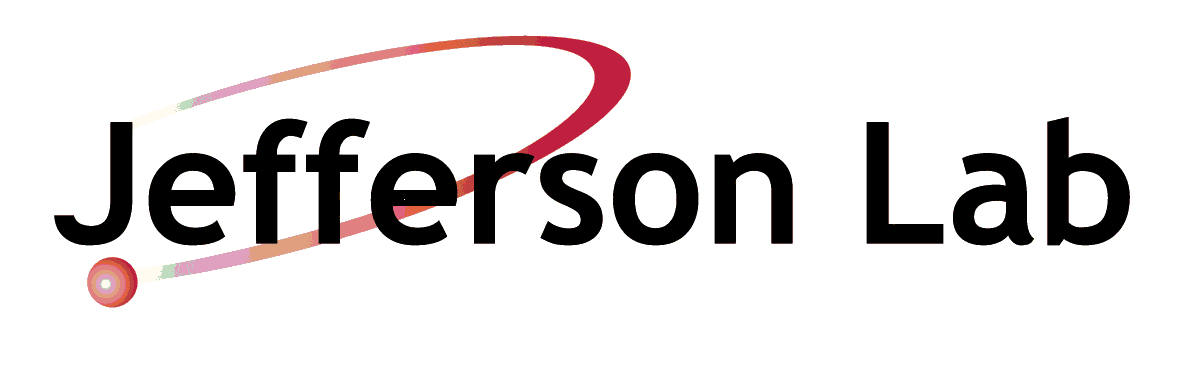 15 February 2011
1
FJ Barbosa		Electronics
Test Plan
Incoming Inspection
Label, Database Entry
Single-Board Test
(Module Specific)
Protocol Level 1: Chip Scope, USB ROC, PC Based
Fail
Ship to JLab
Diagnostics
Re-work
@ JLab
Multiple Board Test
Burn-in
Full VME readout
Protocol Level 2: ROC, CODA, Linux
Fail
Ship to JLab
Diagnostics
Re-work
@ JLab
Database Entry
Package & Store
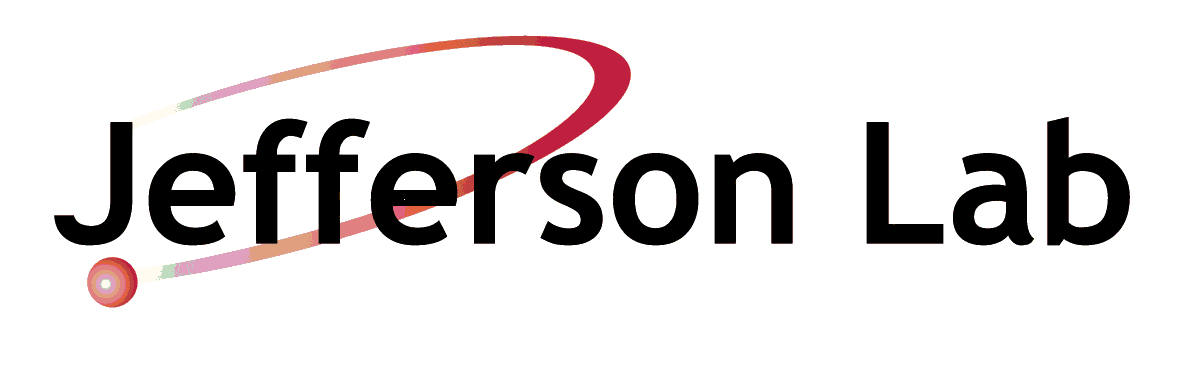 15 February 2011
2